From values to principles
From values to principles to guidelines 
– the ongoing challenges for Palliative care 

Professor Simon Woods (Emeritus)
[Speaker Notes: FIXED Image / Presentation title slide. 
Insert title and sub-deck as required to start your presentation. 










`1234567890-=qwertyuiop[]asdfghjkl;’#\zxcvbnm,./
¬!”£$%^&*()_+QWERTYUIOP{}ASDFGHJKL:@~|ZXCVBNM<>?]
From values to principles
Introduction
The ambition of palliative care
Thinking through the challenges
Lessons from the Liverpool Care Pathway
I was thirsty and you gave me to drink –
Reflecting on ethics and values
Systems approach
Where is palliative care in all of this?
Questions
Arsmøde ”Palliation Over hækken” 23. marts 2023
2
[Speaker Notes: BLANK SLIDE

To duplicate slide, select copy on tool bar and then duplicate on drop down menu.]
Strategies for thinking
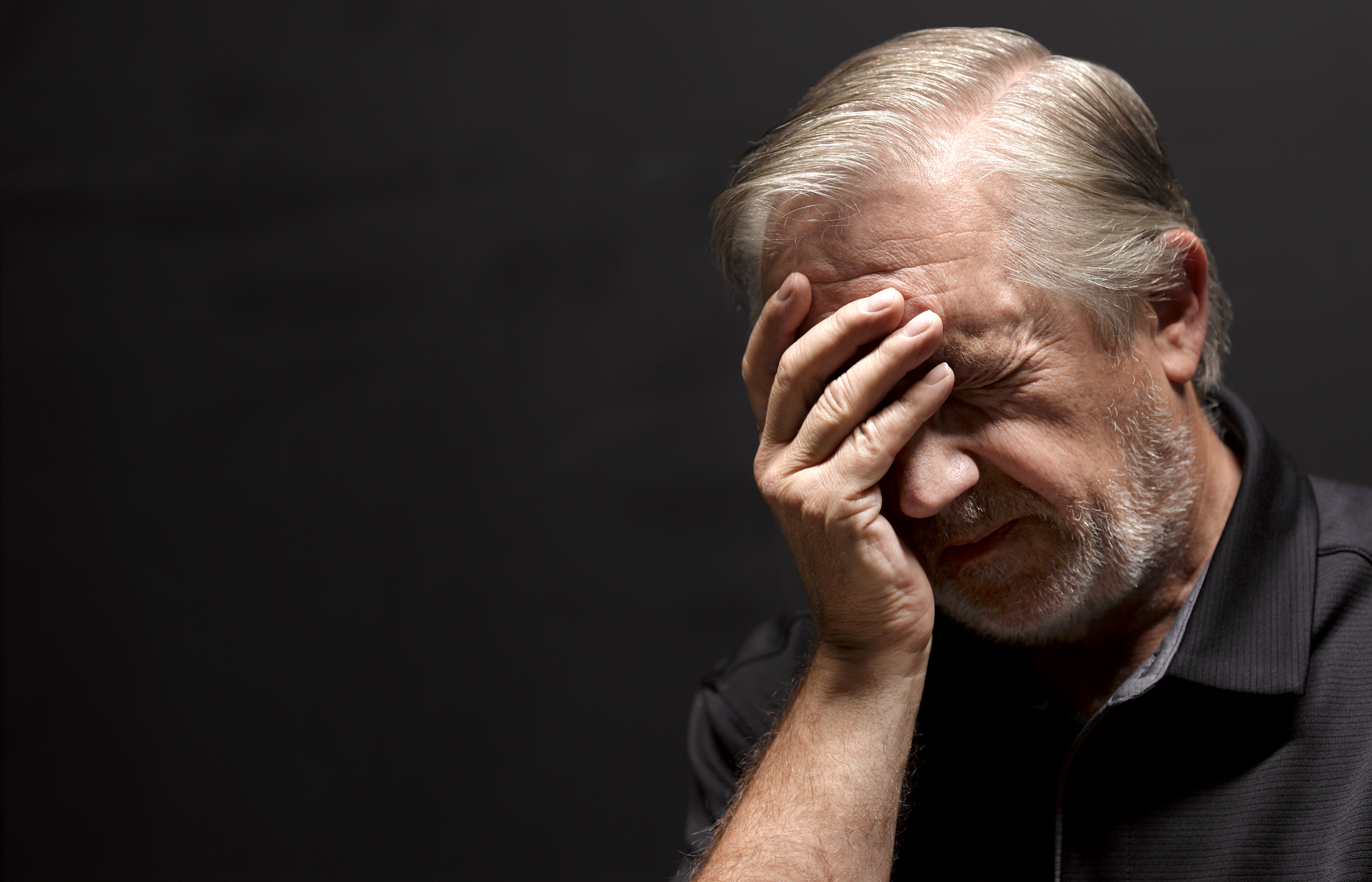 Individual – you as a practitioner
Institution
Societal (sytems)
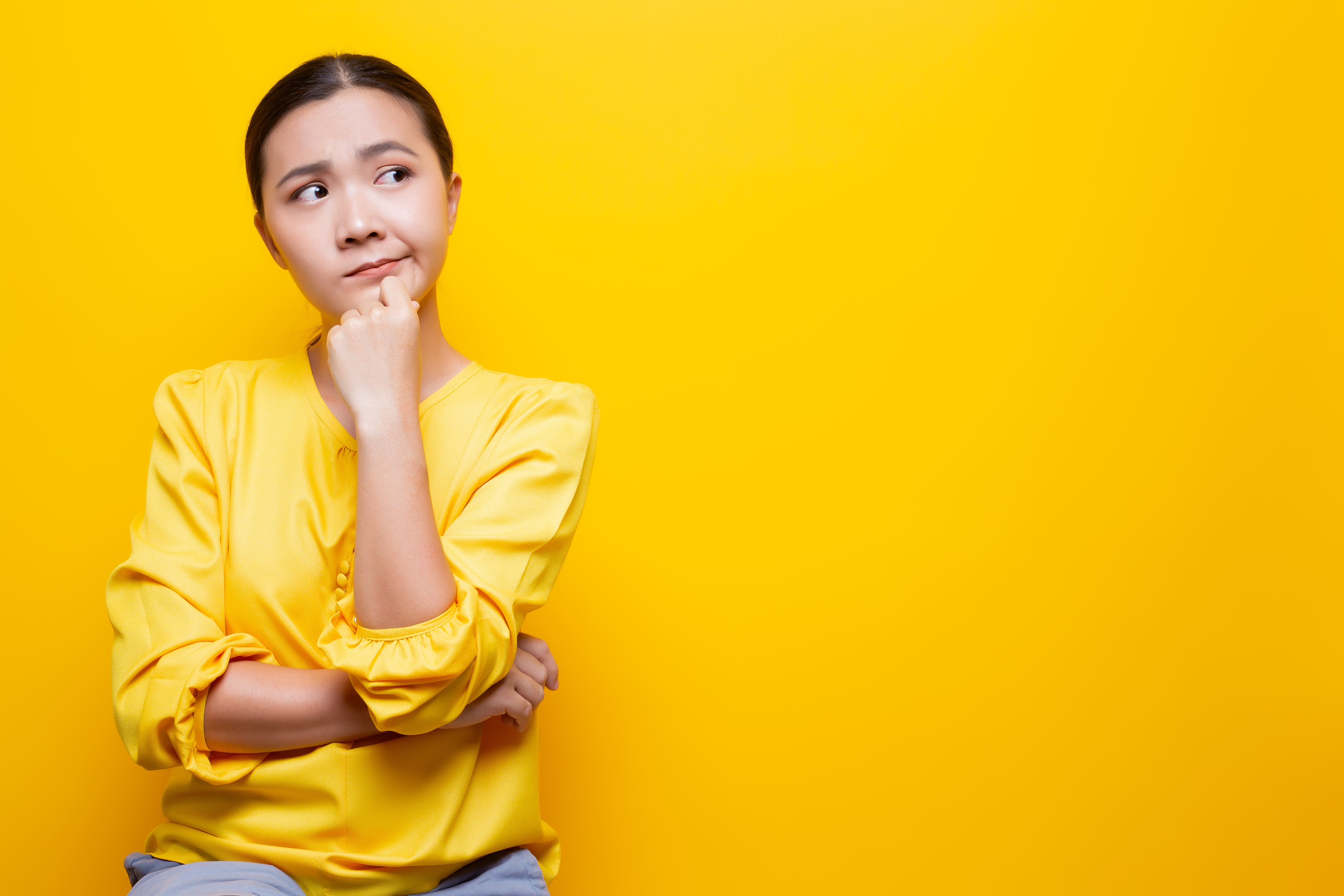 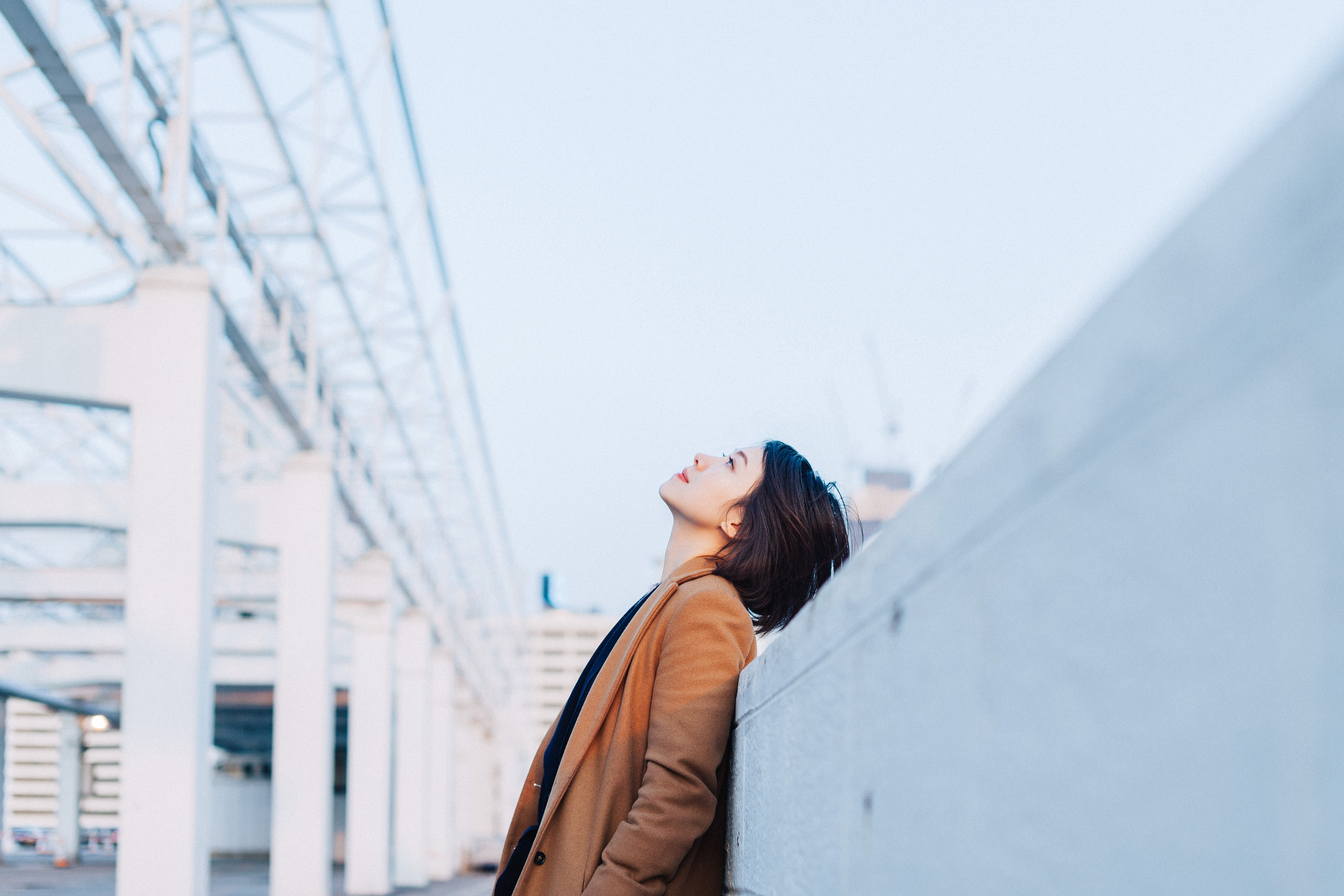 AREA model
Anticipate
Anticipating the impacts, intended or otherwise, that might arise. 
Reflect
Reflect on the purposes of, motivations for and potential implications of the innovation, together with the associated uncertainties, areas of ignorance, assumptions, framings, questions, dilemmas and social transformations these may bring.
Engage
Open up to broader and inclusive deliberation, dialogue, engagement and debate.
Act
Acting to influence the direction and trajectory of the innovation process..
From values to principles
The ambition of palliative care
You matter because you are you, and you matter to the end of your life. We will do all we can not only to help you die peacefully, but also to live until you die.​
Saunders​
Mainstream healthcare failing the dying​

Needed to take the patient out in order to allow values back in​

Hospice as a special place ‘a resting place for pilgrims'
Arsmøde ”Palliation Over hækken” 23. marts 2023
5
From values to principles
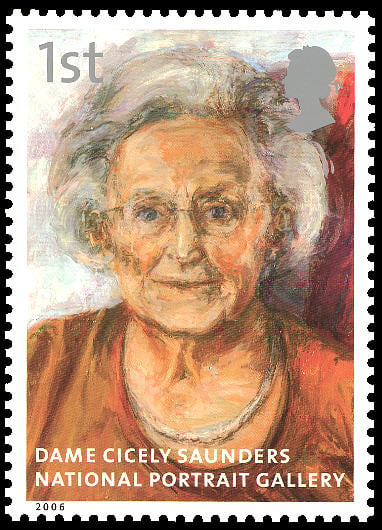 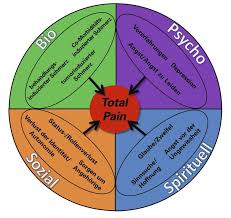 You matter because you are you, and you matter to the end of your life. We will do all we can not only to help you die peacefully, but also to live until you die.​
Saunders​
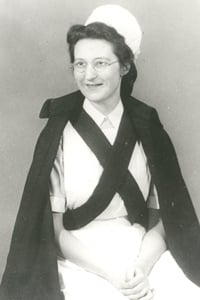 Arsmøde ”Palliation Over hækken” 23. marts 2023
6
From values to principles
The ambition of palliative care
Danish Hospice managers:
‘love’, ‘authenticity’, ‘compassion’, ‘altruism’, ‘spirit of openness…’, ‘presence’ Compassionate care and the associated virtues were seen as a necessary part of hospice identity. (Graven et al 2021)
4 drivers:
Move towards an evidence-based practice
Conscious engagement with values in the care of the dying – e.g., ‘open awareness’
Move from passive to active forms of care
Holistic approach to care (Clark 1998, Woods 2007)
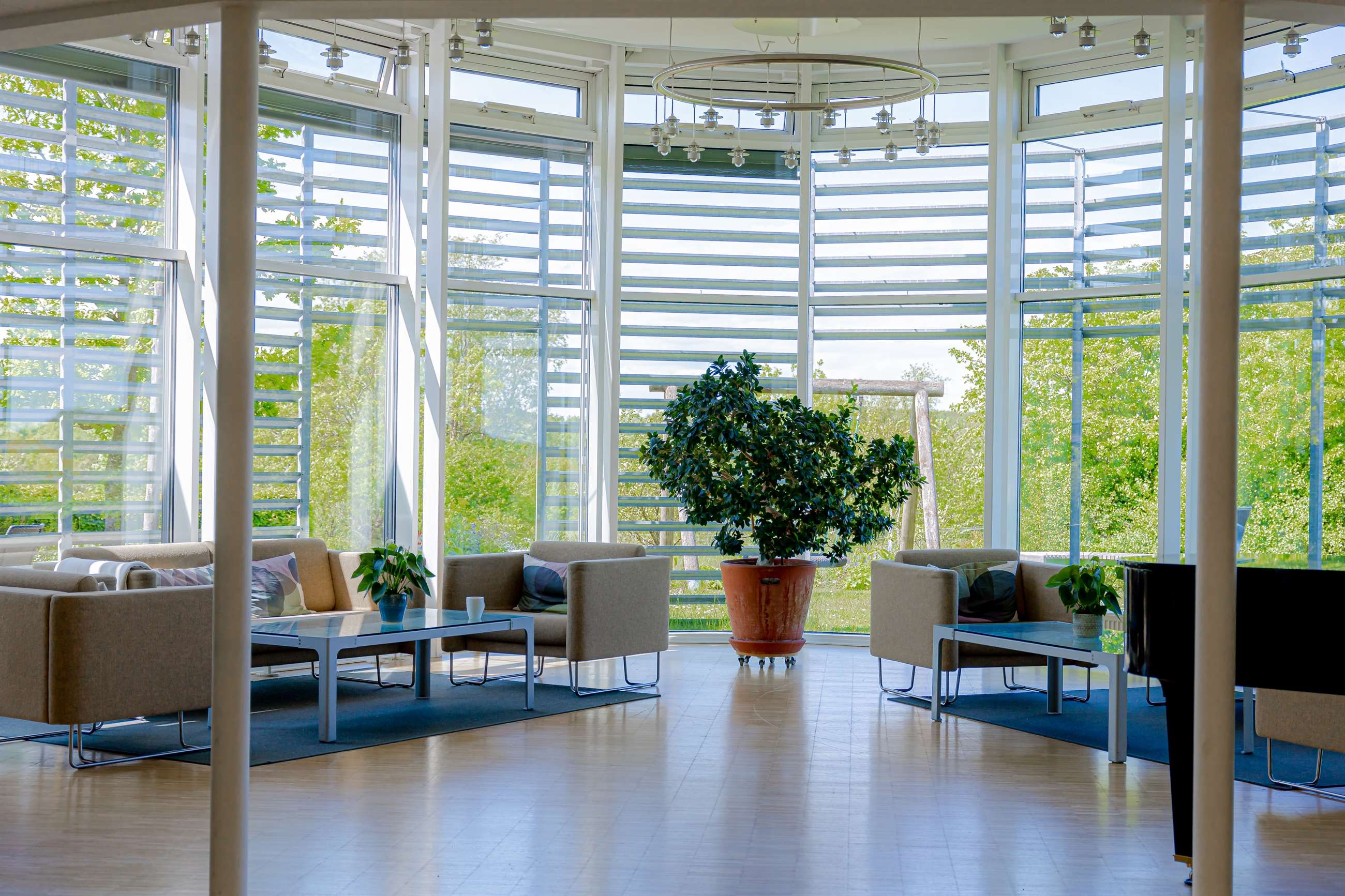 7
The ambition of palliative care
The ambition of palliative care
Therapeutic ratio
Palliative Care
Death
Cure
Curative treatment
‘upstreaming’ palliative care
The Liverpool Care Pathway
The  introduction of the Liverpool Care Pathway for end-of-life care into acute hospitals in the UK was an attempt to extend palliative care beyond hospices and specialists into routine care in acute hospitals.
It failed but taught lessons that are broadly applicable.
 First published in the late 1990s and was an integrated care pathway detailing standardised care to be delivered to dying patients and their families. 
It went through 12 revisions before it was abolished in 2013.
‘Liverpool’ because it came from the Liverpool Marie Curie Centre
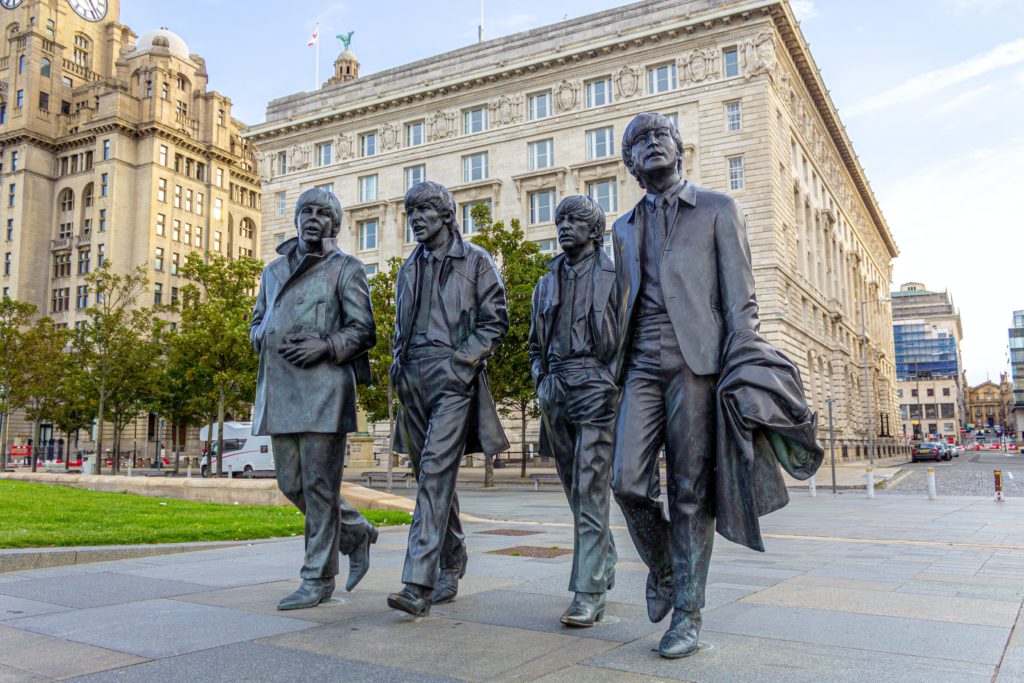 From values to principles
10
LCP
… promotes the spread of the palliative care approach in the dying phase to members of the generic team. In this way, it has the potential to impact on the ‘culture’ of the delivery of care to dying patients in a way that a relatively small team of palliative care professionals … could probably never do (p198).
LCP – last days or hours of life
Non-essential drugs should be discontinued. 
Essential drugs converted to the subcutaneous route
 Inappropriate interventions, including blood tests etc. discontinued
Artificial fluids in the dying patient is of limited benefit and should in most cases be discontinued
Patients who are in the dying phase should not be subject to cardiopulmonary resuscitation
Communication with patient and close ones. 
(Ellershaw and Ward 2003:32) ​
Arsmøde ”Palliation Over hækken” 23. marts 2023
12
LCP – 3 main failings
1. It was assumed that what worked in hospices—institutions dedicated to care of dying people and staffed by highly skilled practitioners—could work in busy NHS hospitals with different priorities and lacking staff skilled in end-of-life care.

2. It was implemented with little or often no training, and consequently many of its actions were reduced to a “tick-box exercise” and a “one-size-fits-all solution” and became a target incentivized by money.

3. It severely lacked the research evidence that is expected in the adoption of any other new health technology.
Arsmøde ”Palliation Over hækken” 23. marts 2023
13
From values to principles
LCP
Public reaction
Loss of public faith
Media ‘influence’
First negative publicity for palliative care
The review panel heard of many instances of patients being denied food and drink because they were on the ‘pathway’.

several newspapers reported ‘horror’ stories
14
From values to principles
LCP
Guidelines on end-of-life care do have a place
But they need to be based on high quality evidence
Should be introduced with training and regular audit
Should not be financially incentivised. 
Don't just read the guidance, and particularly do not just use the checklist. Engage your brains and your hearts, read and implement evidence-based guidelines, and that is what will improve care.
15
AREA model
From values to principles
I was thirsty and you gave me to drink (Matthew 25:35)Jeg var tørstig, og du gav mig noget at drikke
17
Three questions
Could this ever happen in your place of work?
How have you learned what you have learned – why is it obvious (indlysende) ?
How would you make it obvious to someone who couldn’t see it?
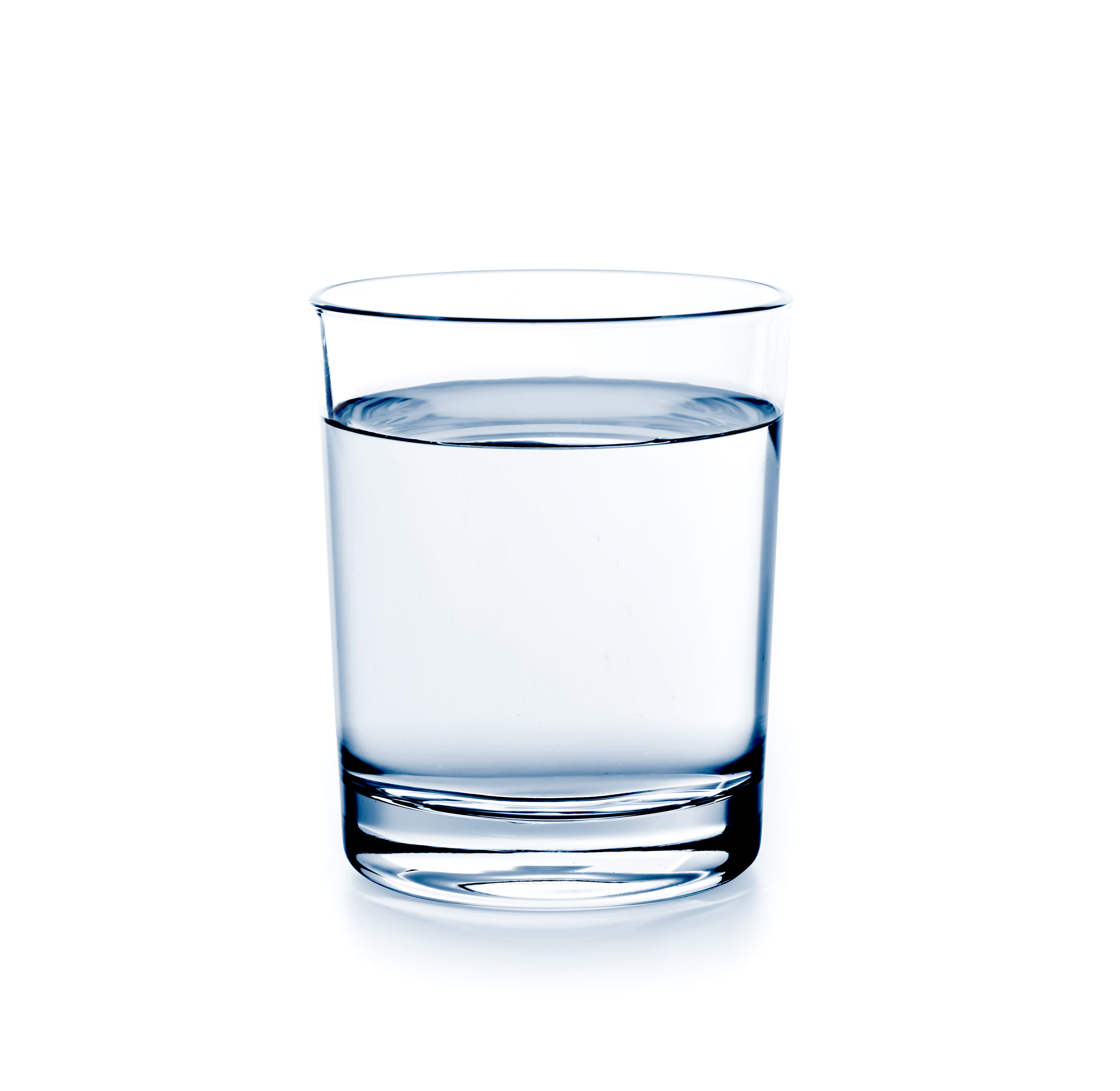 From values to principles
Death systems: Lancet Commission on the Value of Death. (2022)
Warning and predicting death
Preventing death
Caring for dying people
Disposing of dead people
Social consolidation after death
Making sense of death
Killing
The increased number of deaths in hospital means that ever fewer people have witnessed or managed a death at home. This lack of experience and confidence causes a positive feedback loop that reinforces a dependence on institutional care of the dying.
Robert Kastenbaum: Defined Death Systems as:
‘interpersonal, socio-physical and symbolic networks through which an individual's relationship to mortality is mediated by society’
 Death systems are the means by which death and dying are understood, regulated, and managed.
Arsmøde ”Palliation Over hækken” 23. marts 2023
19
Three questions
Who comes into hospices?
How do they get there?
Why do they come to hospices?
20
Figure 3
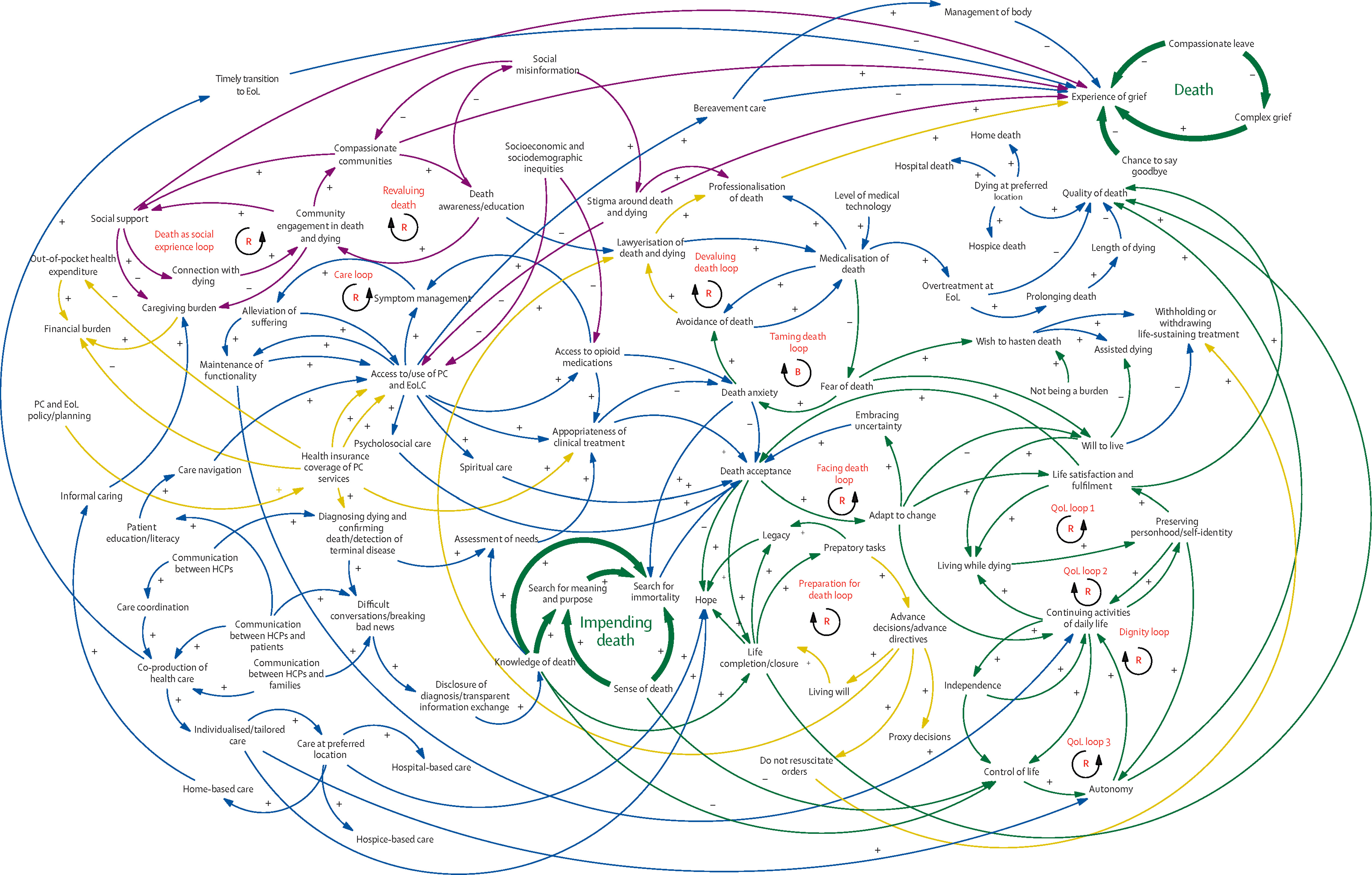 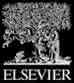 The Lancet 2022 399837-884DOI: (10.1016/S0140-6736(21)02314-X)
Copyright © 2022 Elsevier Ltd Terms and Conditions
[Speaker Notes: An example of a dynamic map of an end-of-life system

EoL=end of life. HCPs=health-care providers. PC=primary care. QoL=quality of life. R=reinforcing loop. B=balancing loop.]
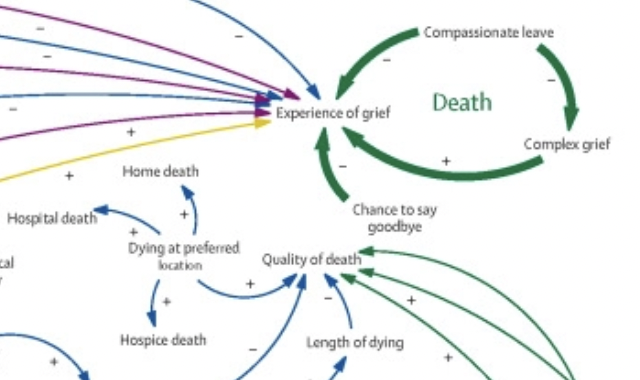 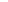 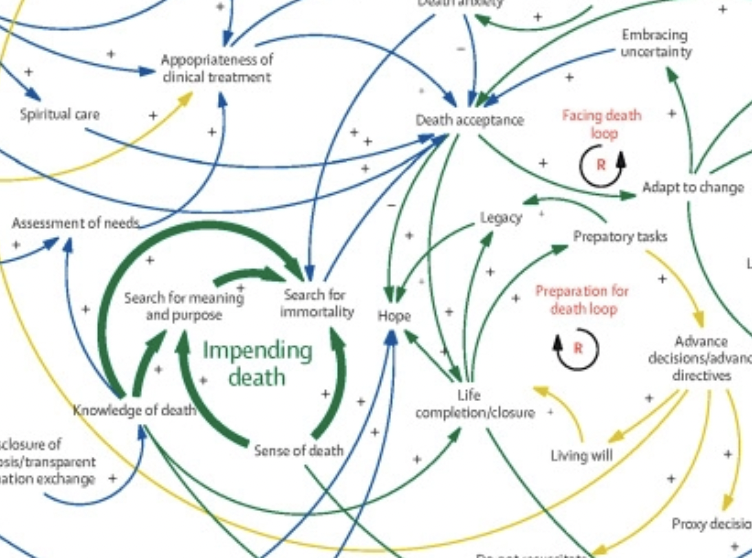 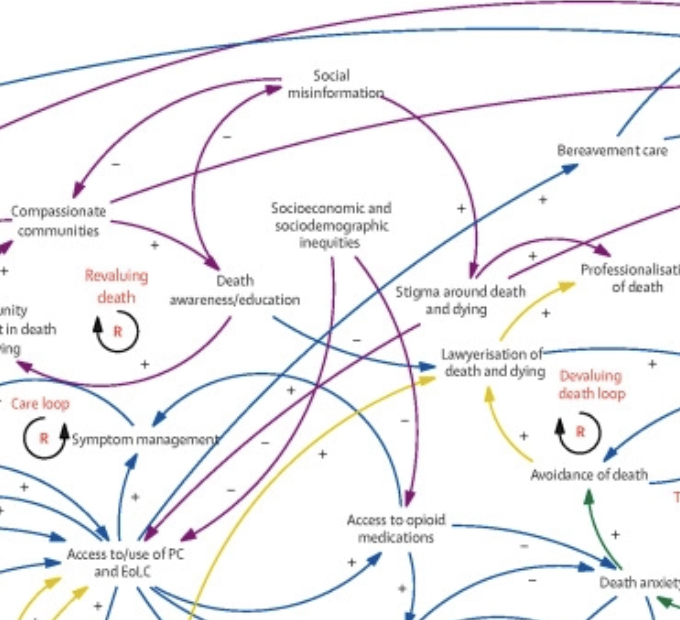 Figure 3
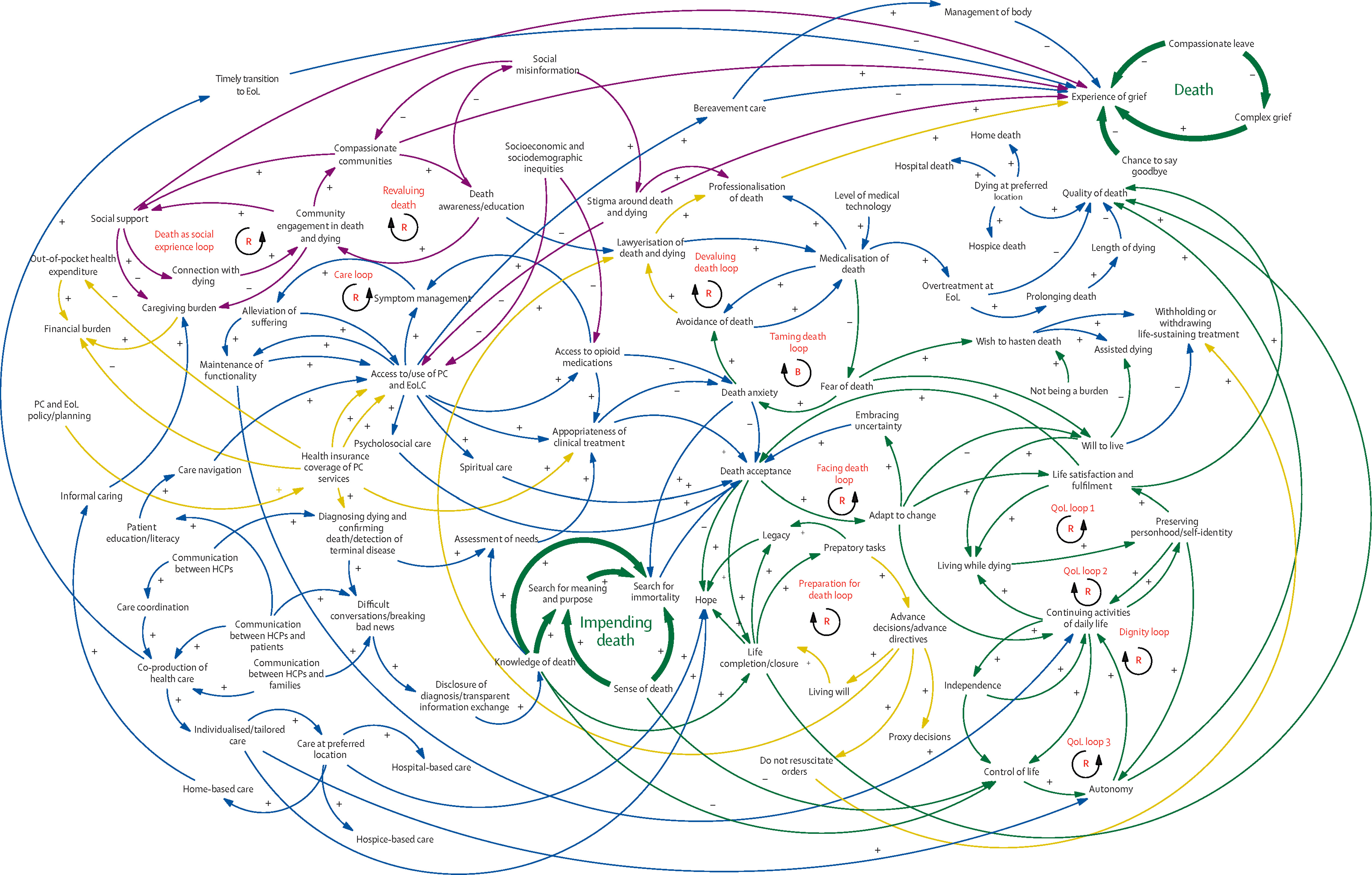 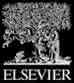 The Lancet 2022 399837-884DOI: (10.1016/S0140-6736(21)02314-X)
Copyright © 2022 Elsevier Ltd Terms and Conditions
[Speaker Notes: An example of a dynamic map of an end-of-life system

EoL=end of life. HCPs=health-care providers. PC=primary care. QoL=quality of life. R=reinforcing loop. B=balancing loop.]
Learning from death systems
One of the enigmas of death is that although mortality is universal death systems are dynamic and evolving – what does this mean for palliative care?
Power flows through systems – who and how can it be managed?
Social determinants of death – not just referral but social factors
Intersectionality – factors that cross over (intersect) can create advantage and disadvantage
Arsmøde ”Palliation Over hækken” 23. marts 2023
26
AREA model
Taking the person ‘out’ – hiding death?
Increasing the inequality of dying?
Changing nature of dying
Medicalisation
De-skilling of carers

What is the new modern hospice?
How to realise the palliative care ambition?
What do we know and don’t we know?


Who are we engaging with?
Which voices are heard?
What do people want from EOLC?
Compassionate communities
Euthanasia and PAD

Activists or stoics?
Government or community
Individual
Concluding thoughts
Reflection is integral to professional life – the AREA tool is one useful way to do this
Palliative care needs to be responsive because death and dying are themselves in a dynamic system
Systems thinking opens a wider arena in which palliative care is located
Arsmøde ”Palliation Over hækken” 23. marts 2023
28
tak fordi du tænkte med mig